Anteproyecto Plan Operativo Anual 2024
Sector de Coordinación Territorial y Participación Ciudadana
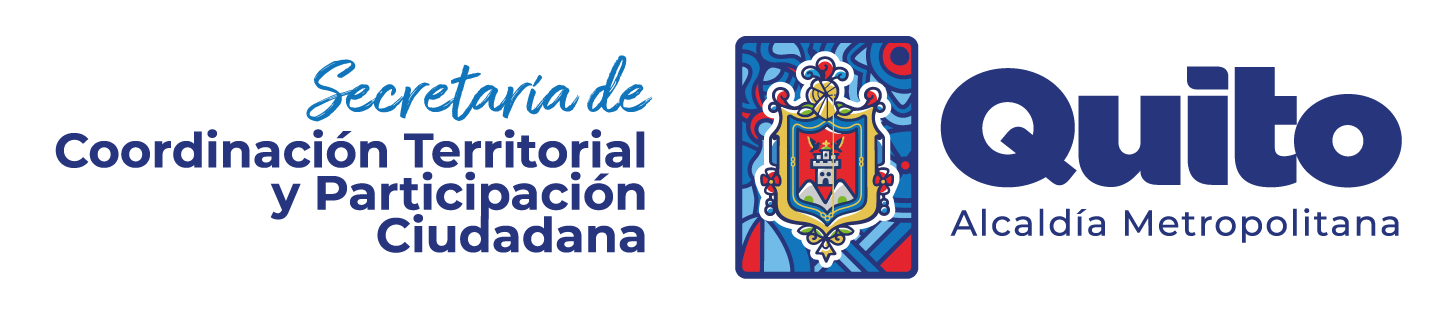 Fuente: Anteproyecto Plan Operativo Anual 2024
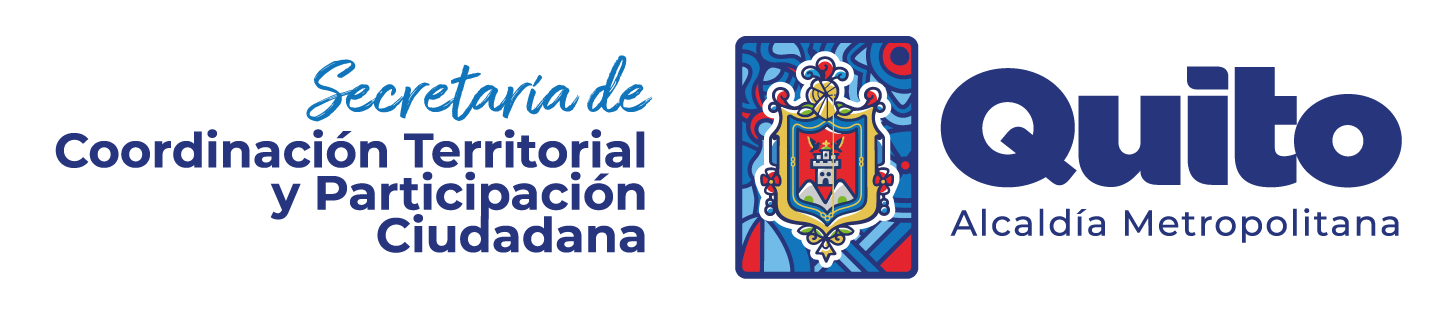 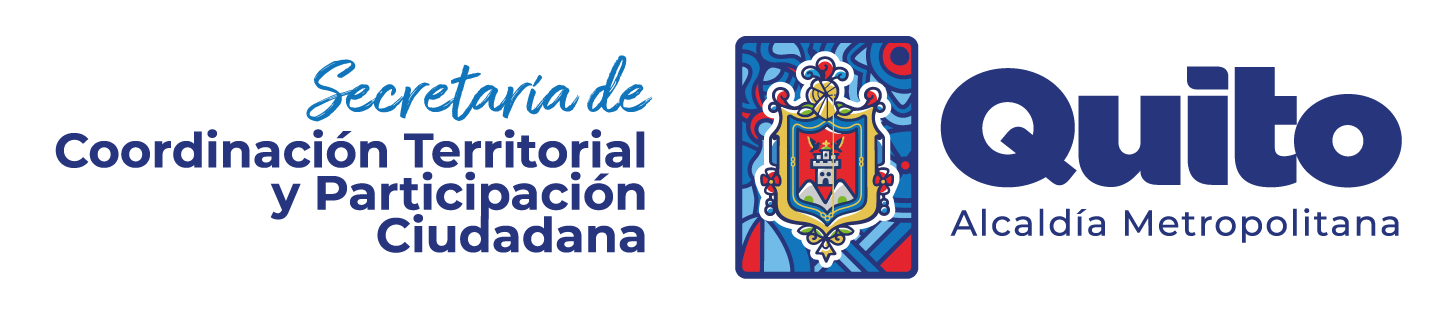 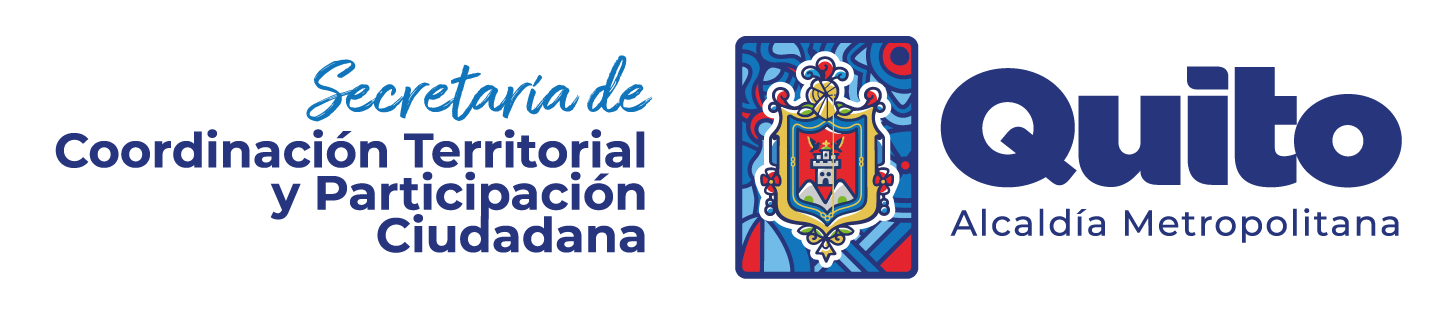 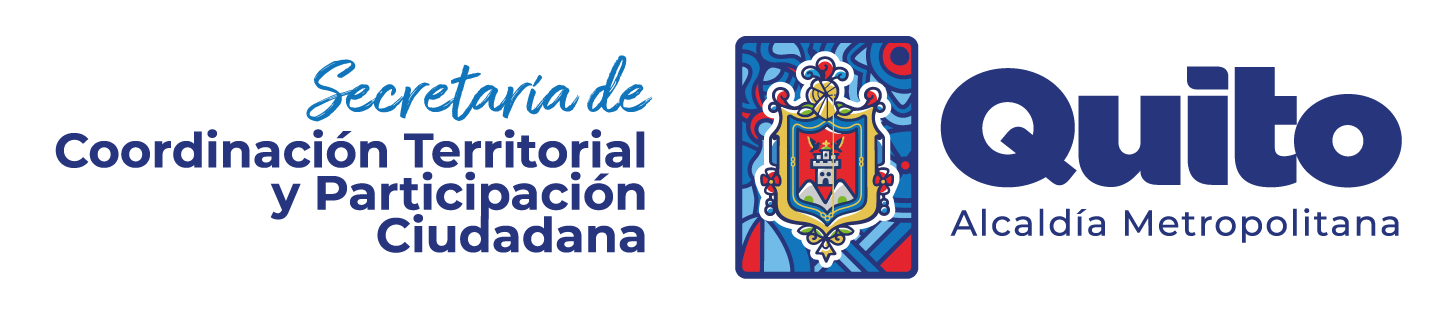 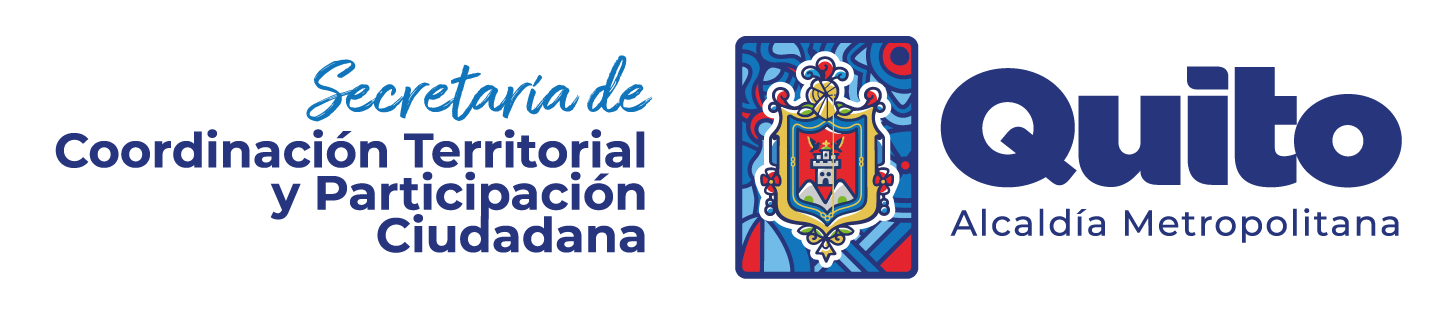 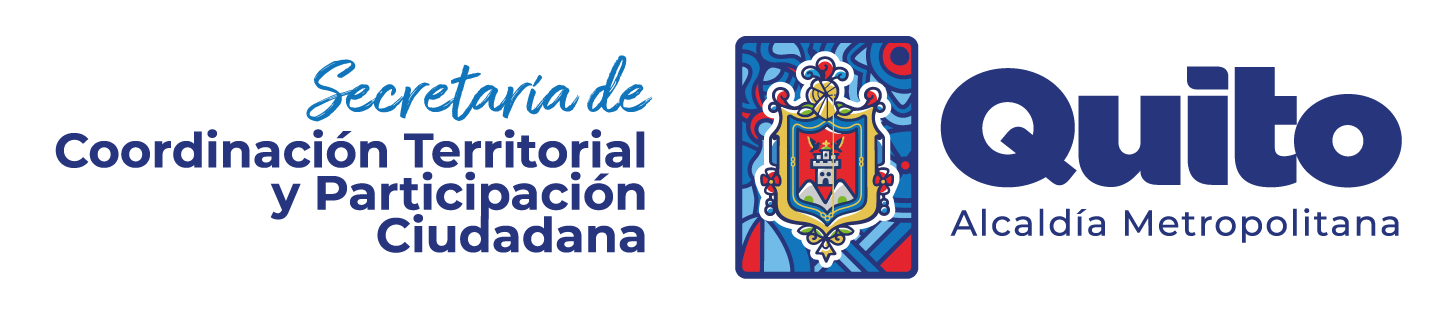 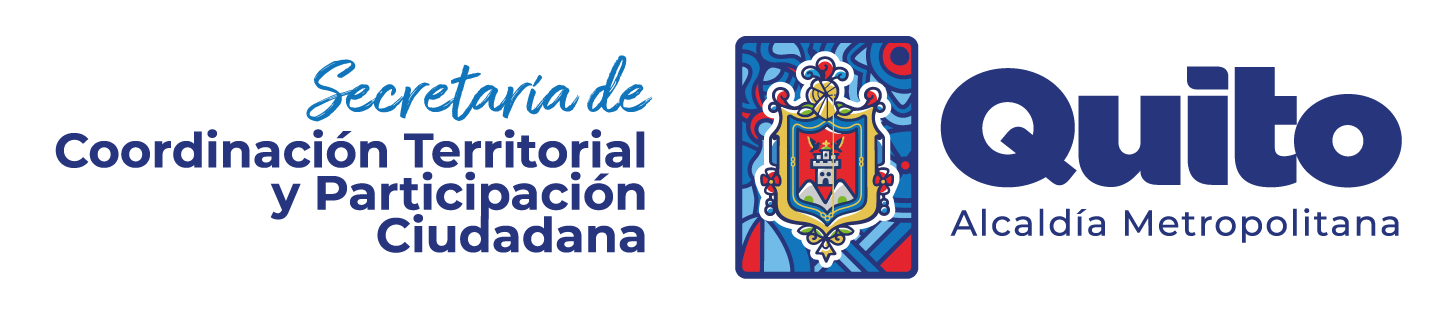 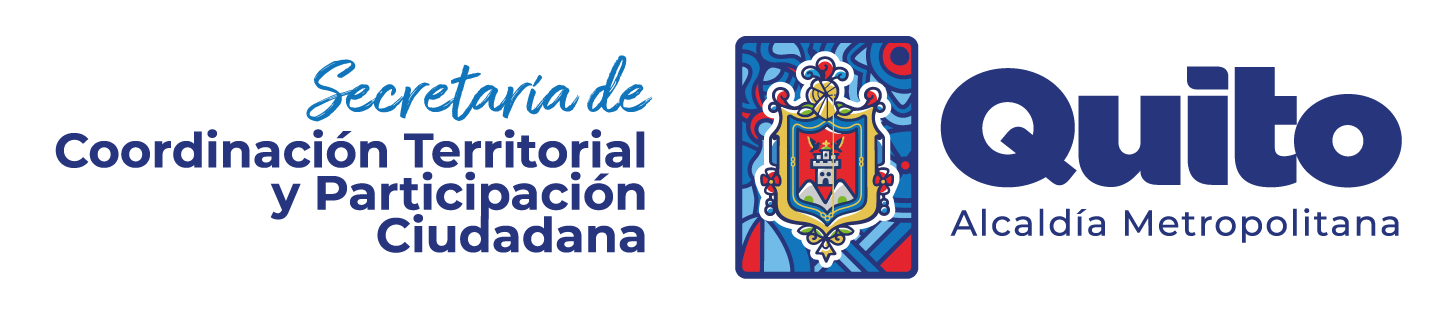 Porcentaje de Presupuesto Priorizados vs. Total de la Inversión: 69%
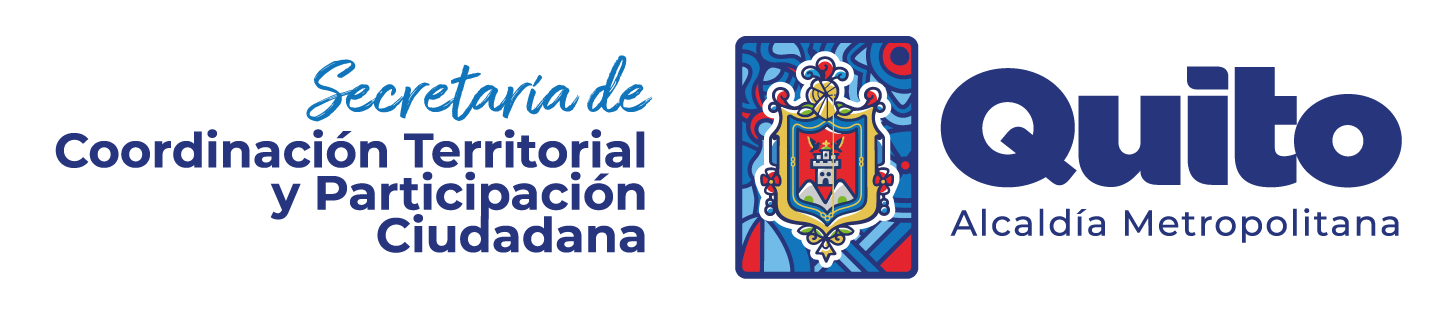 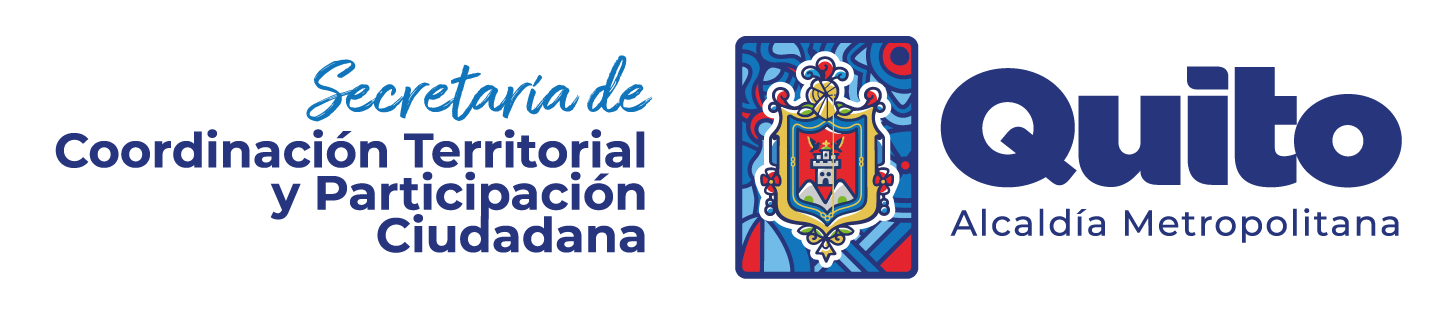 Porcentaje de Presupuesto Priorizados vs. Total de la Inversión: 62%
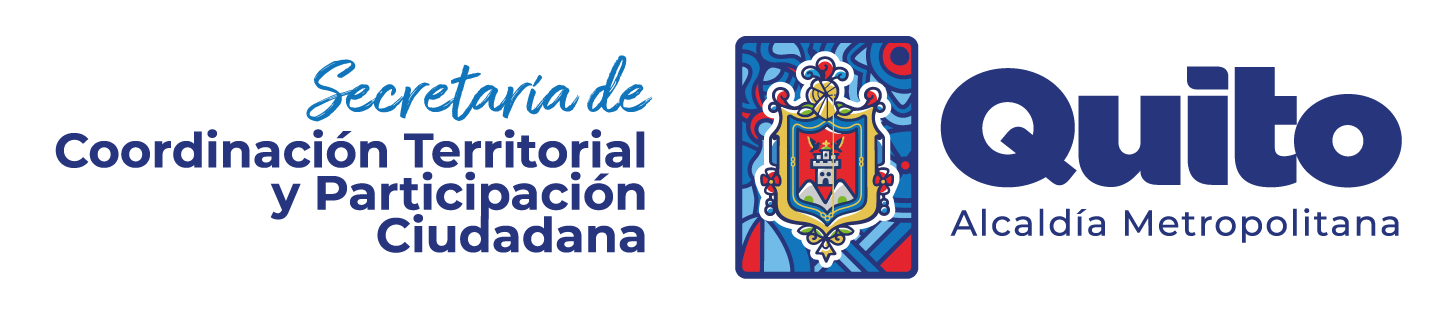 Porcentaje de Presupuesto Priorizados vs. Total de la Inversión: 62%
Porcentaje de Presupuesto Priorizados vs. Total de la Inversión: 65%
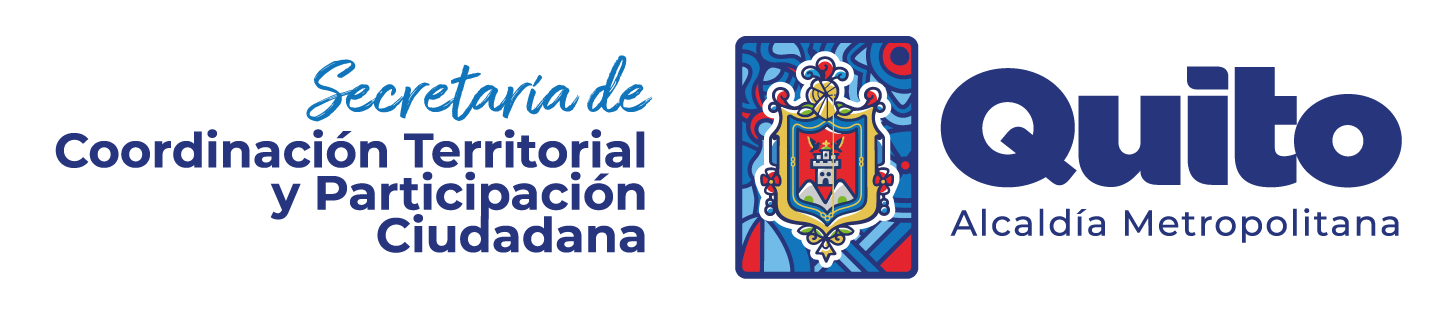 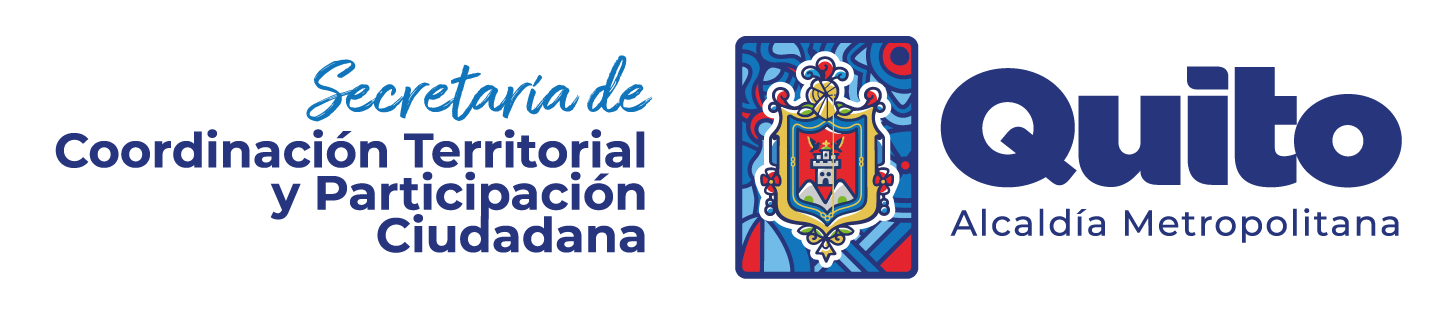 Porcentaje de Presupuesto Priorizados vs. Total de la Inversión: 60%
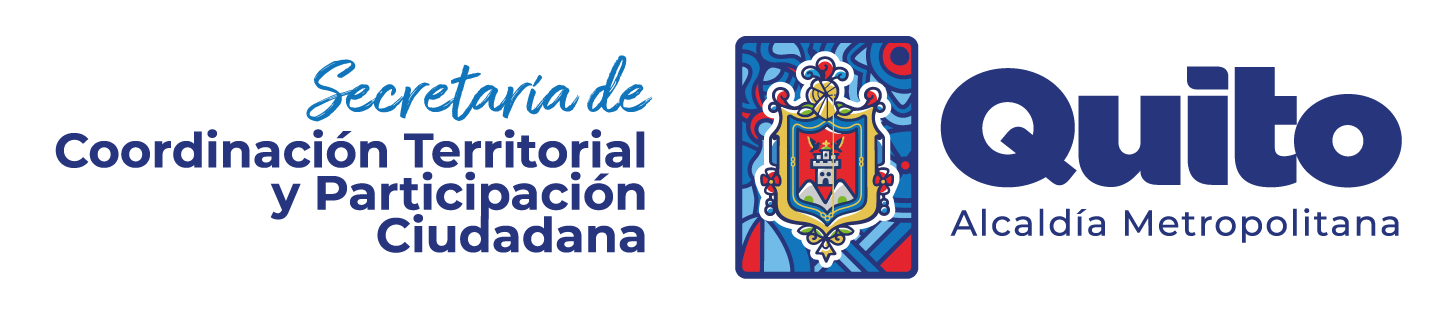 Porcentaje de Presupuesto Priorizados vs. Total de la Inversión: 61%
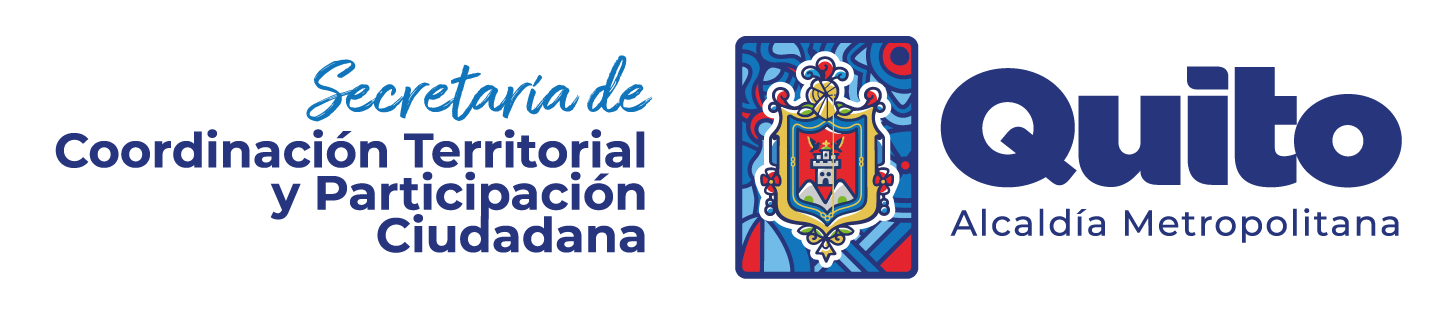 Porcentaje de Presupuesto Priorizados vs. Total de la Inversión: 64%
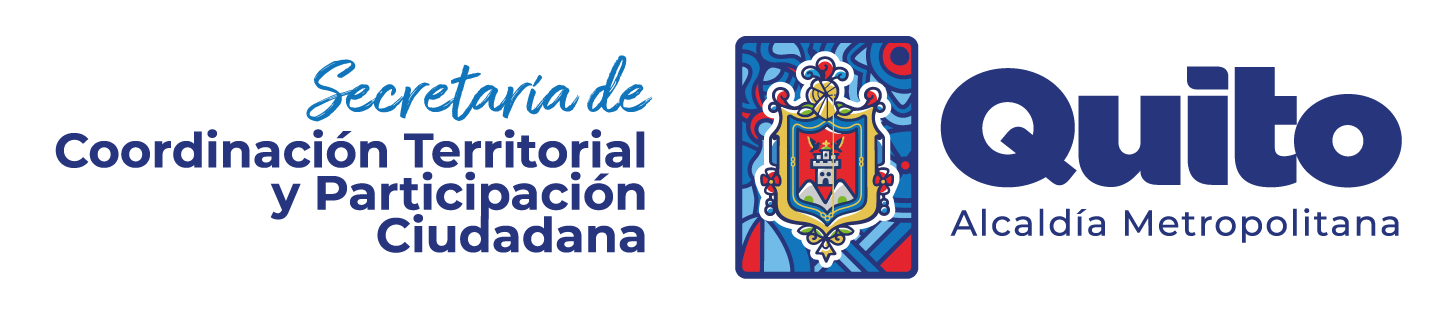 Porcentaje de Presupuesto Priorizados vs. Total de la Inversión: 60%
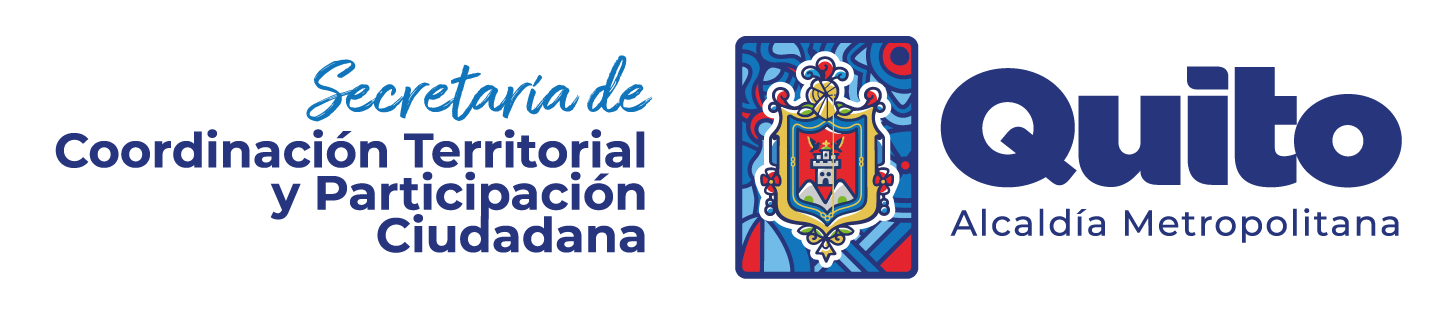